Figure 8. Histogram showing the distribution in the proportional differences [(PSTEREO − ...
Mon Not R Astron Soc, Volume 426, Issue 2, 21 October 2012, Pages 816–832, https://doi.org/10.1111/j.1365-2966.2012.21445.x
The content of this slide may be subject to copyright: please see the slide notes for details.
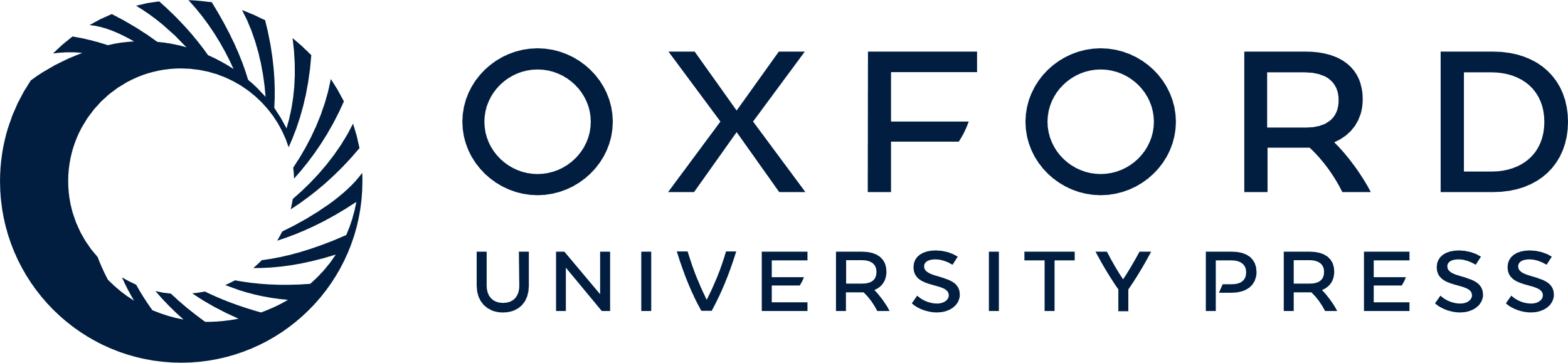 [Speaker Notes: Figure 8. Histogram showing the distribution in the proportional differences [(PSTEREO − PGCVS)/PGCVS] between the STEREO/HI-1 periods and those found in the literature (preferentially Samus et al. 2012).


Unless provided in the caption above, the following copyright applies to the content of this slide: © 2012 The Authors Monthly Notices of the Royal Astronomical Society © 2012 RAS]